HIV, Sustainability and GHS
Michael Ruffner
July 22, 2024
Working Together: GHS and PEPFAR
Foreign Ministry Channel for Global Health Security
Infectious Disease Response in PEPFAR Supported Countries
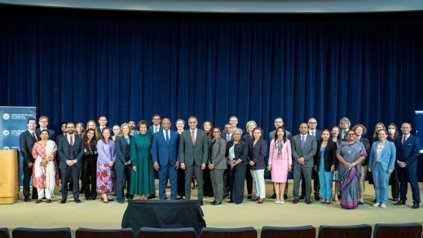 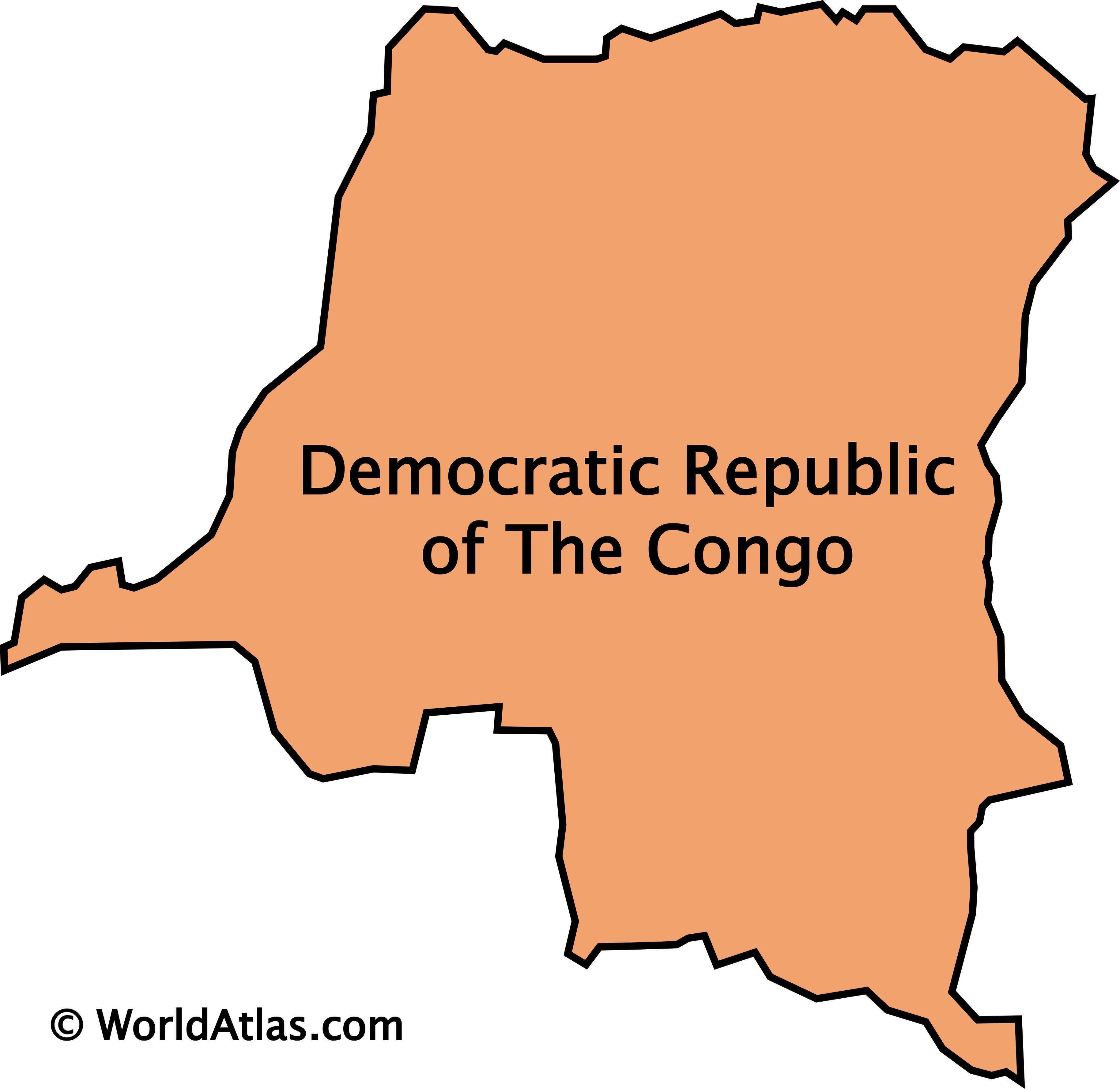 Intensive Support Partner GHS Capacity Metrics Reporting
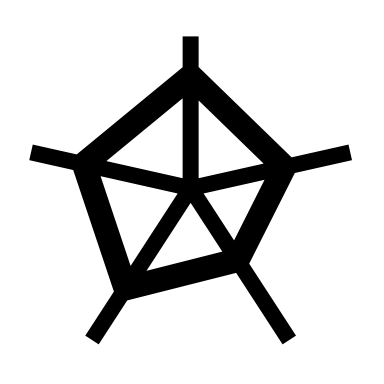 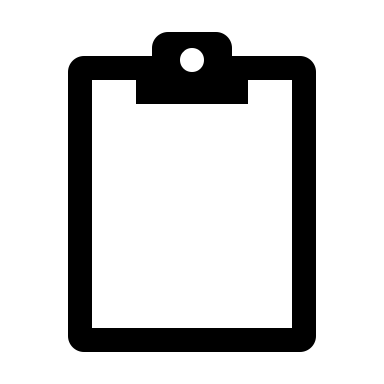 [Speaker Notes: One of the greatest contributions the Bureau provides PEPFAR is raising the level of diplomatic engagement. The FMC was launched in March of this year. PEPFAR staff and leadership were able to attend the launch this year and engage with ministries of foreign affairs on health security issues. 
These disease outbreaks threaten the service delivery of PEPFAR programs, resulting in the loss of HIV/AIDS progress. In addition to the threat to HIV/AIDS gains, a lack of or delayed support from PEPFAR programs is a diplomatic risk, damaging relationships built with the local government and communities. We are streamlining the process and increasing the communication for how PEPFAR country teams can support the infectious disease outbreak response office (IDOR) during outbreak response. The PEPFAR Chair and PPM have been working hand-in-hand with IDOR this year to support their engagement in the DRC Clade I mPox response as appropriate. 
The United States has established 50 formal Global Health Security (GHS) partnerships with countries and one regional group to strengthen capacity. To support Goal 3 of the GHSS and increase linkages between health security and complementary programs, PEPFAR is institutionalizing the expectation the country teams engage in ISP work planning and GHS capacity reporting on a biannual basis.]
Global Health Security Strategy Overview
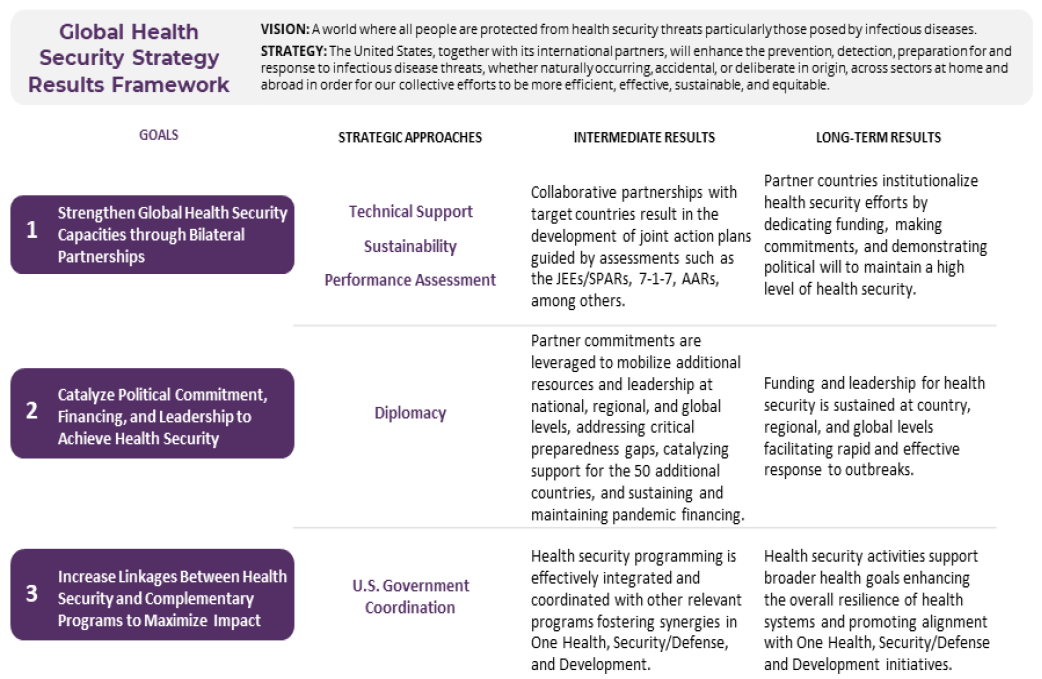 PEPFAR Invests in 13 of 16 JEE Capacities
Overview of Roadmap Phases and Key Deliverables for 2024
Roadmap Phases
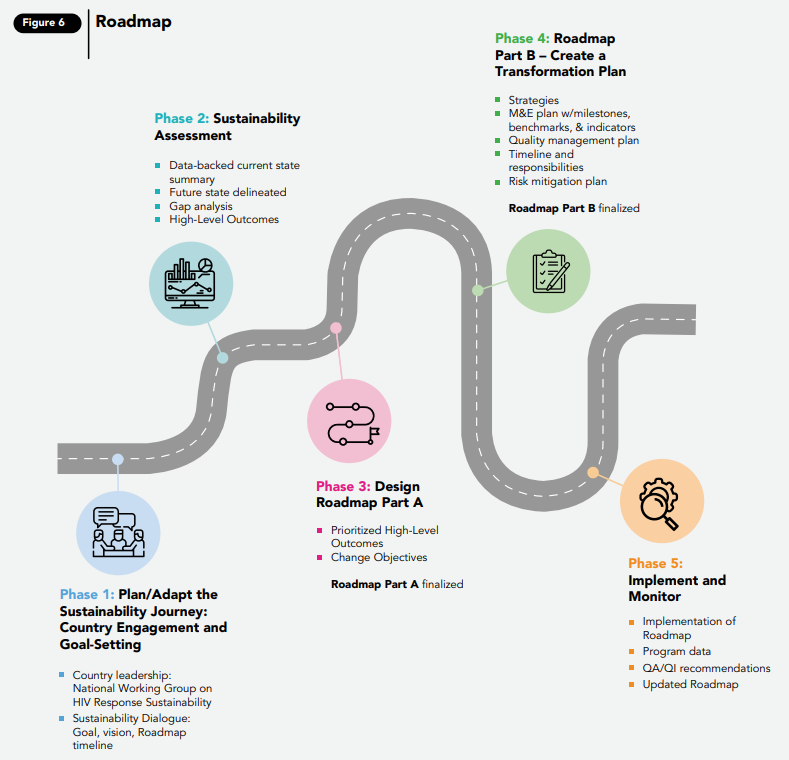 Part A
Phase 1: Country Engagement and Goal Setting (Jan-Mar)
Country leadership; National Working Group on HIV Response Sustainability Roadmap
Sustainability Dialogue: Goal, Vision, Roadmap timeline

Phase 2: Sustainability Assessment (Apr-Jun)
Data-backed Current State Summary
Future State Delineated
Gap Analysis
High-Level Outcomes

Phase 3: Roadmap Part A, Design, HLO and Change Objectives (Jul-Dec)
Prioritized High-level Outcomes
Change Objectives
Roadmap Part A Template populated
Overview of Roadmap Phases and Key Deliverables for 2025
Roadmap Phases
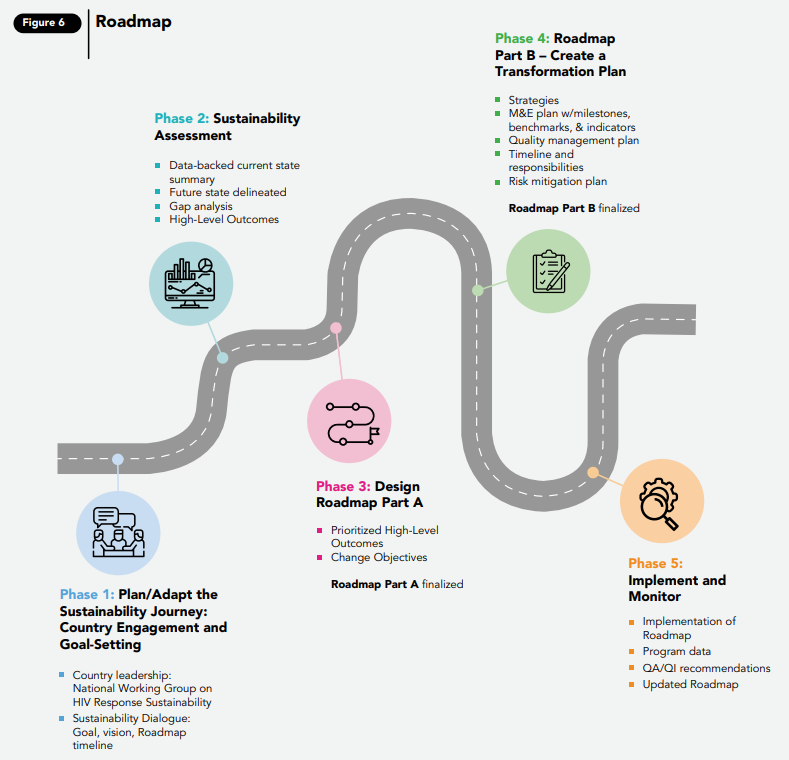 Part B
Phase 4: Roadmap Part B - Create a Transformation Plan (Jan-May, 2025)
Strategies
M&E plan w/milestones, benchmarks, & indicators
Quality management plan
Timeline and responsibilities
Risk mitigation plan

Phase 5: Implement and Monitor (Jun 2025 – onward)
Implementation of Roadmap
Program data
QA/QI recommendations
Updated Roadmap
Country Roadmaps will guide PEPFAR Investment Decisions to realize Future Sustained State Vision
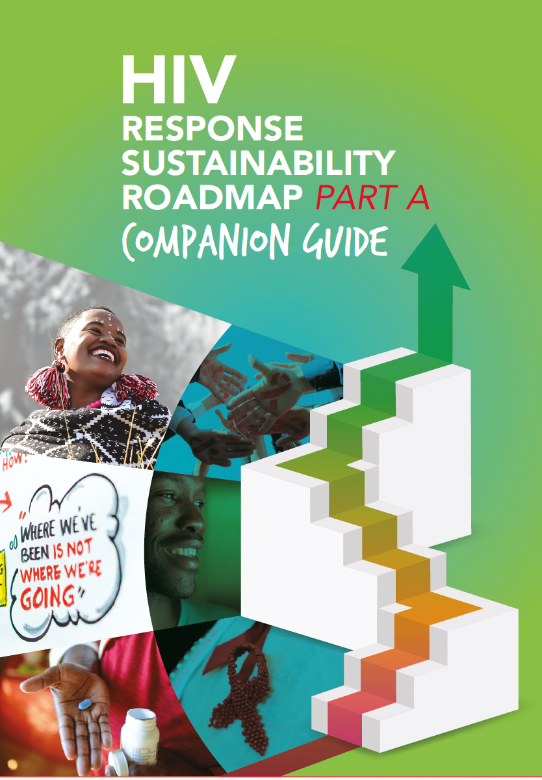 Future Sustained State
Country
Sustained VL Suppression

Prevent, detect, and respond rapidly to new HIV infections

Reduce and ultimately eliminate inequities that drive the HIV epidemic (e.g., AGYW, Children, Key Pops)

Country-specific future imperatives (e.g., leveraging public health platforms being used for HIV to address future disease threats)
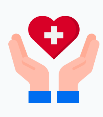 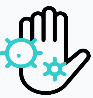 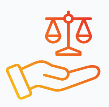 COP25/COP27/COP29
Investment Decisions
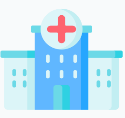 Policies enabling sustainability (esp. social contracting, NHIF, procurement, HRH, stigma & discrimination)
Sequencing Sustainability Efforts
Every Country will (and should) have a unique approach and sequencing to sustainability.
However, we recommend that countries consider sequencing efforts to maximize early impact and address critical underlying policies: